Räddningsledning – föreskrifter och utveckling
Brandbefälsmötet 2021 – onsdagen den 10 mars 2021 

Anders Ahlström, enheten för räddningstjänst vid stora olyckor
Disposition
Bakgrund 

Projekt ELS – Ett enhetligt ledningssystem för kommunal räddningstjänst 

Förslag till Föreskrifter om ledning av kommunal räddningstjänst
[Speaker Notes: Presentation av Anders]
Bakgrund och önskade effekter
Ett enhetligt ledningssystem för kommunal räddningstjänst – ELS 
Myndigheten för samhällsskydd och beredskaps föreskrifter om ledning av kommunal räddningstjänst
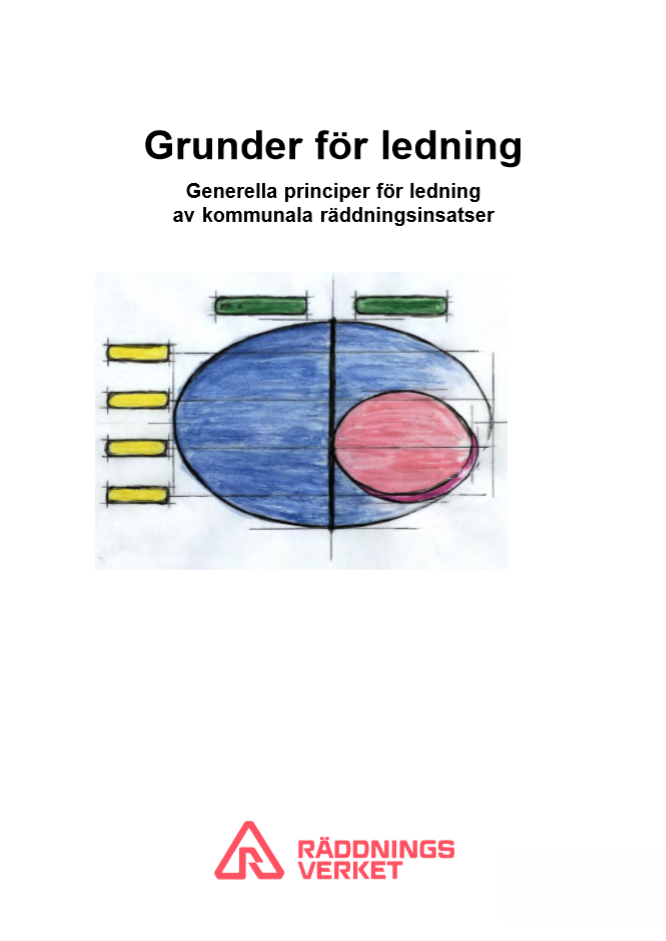 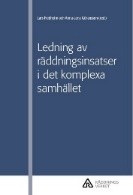 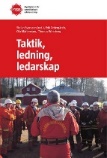 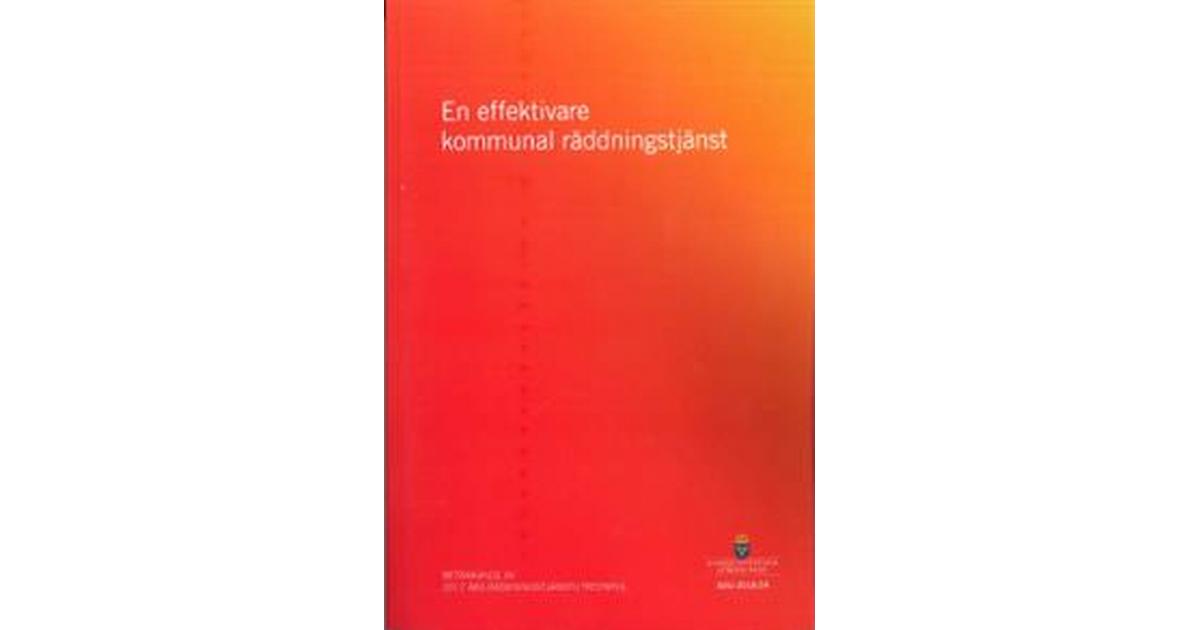 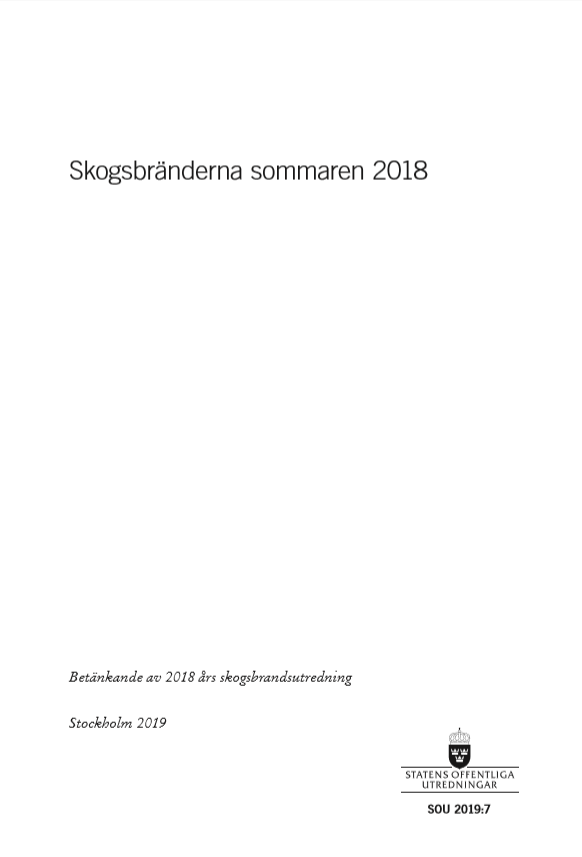 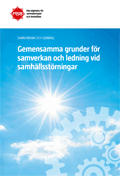 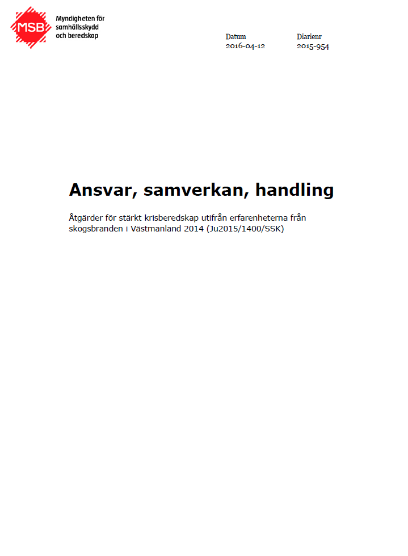 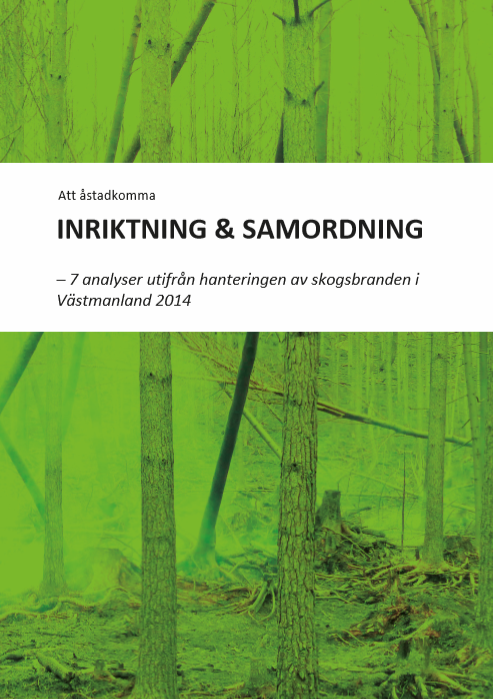 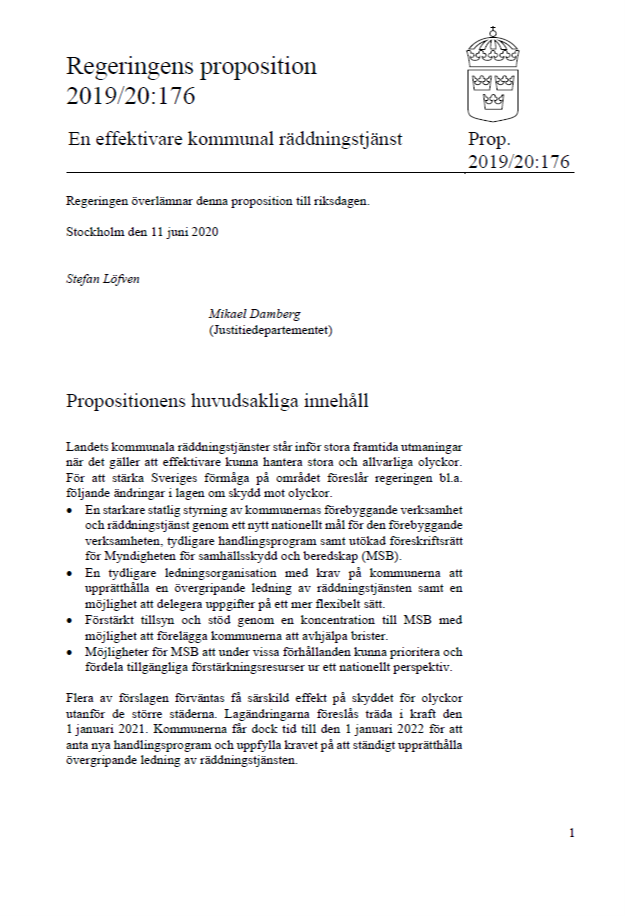 2014
2018
[Speaker Notes: Skogsbranden i Västmanland 2014, högar med utredningar, MSB:s uppdrag –> Ansvar, samverkan, handling -> 2017 års räddningstjänstutredning -> En effektivare kommunal räddningstjänst  SOU 2018:54 
Skogsbränderna 2018, ett utropstecken för behoven, 2018 års skogsbrandsutredning -> Skogsbränderna sommaren 2018  SOU 2019:7 
Inrikesminister Mikael Damberg och MSB:s generaldirektör Dan Eliasson har varit tydliga, vänta inte på de formella besluten, starta förbättringsarbetet direkt 
Proposition 2019/20:176 En effektivare räddningstjänst, beslut i riksdagen den 21 oktober 2020, gäller från den 1 januari 2021, undantaget krav på handlingsprogram och ständigt upprätthålla övergripande ledning av räddningstjänsten som behöver följas from 1 januari 2022]
Förväntade effekter – fritt tolkat
HÄNDELSER
Baserat på utredningen SOU 2018:54 och propositionen 2019/20:176 En effektivare kommunal räddningstjänst samt förändringar i lagen om skydd mot olyckor beslutade den 21 oktober 2020 

Ökad förmåga till ledning av räddningstjänst 
Ökad förmåga till samverkan mellan räddningstjänst-verksamheter 
Ökad förmåga till samverkan med andra aktörer
Ökad förmåga
Ledningsförmågan ska dimensioneras 
Utredningarna signalerar Ej godkänt 
Handlingsprogrammen 

Samarbete beträffande gemensamma övergripande ledningar för kapacitet och kompetens 
Inte ett krav, snarare en förutsättning
Två av flera processer
Utöver Ett enhetligt ledningssystem för kommunal räddnings-tjänst och MSBFS Ledning av kommunal räddningstjänst 
MSBFS Behörighet att vara räddningsledare och räddningschef 
Delprojekt Regionala ledningsutvecklare 
Delprojekt Handbok – Metoder för ledning 
Delprojekt Ledning av räddningstjänst under höjd beredskap 
och mer...
Ett enhetligt ledningssystem för kommunal räddningstjänst – ELS
Förslag kommer på remiss under våren
Sammanfattning
Inledning 
DEL 1   FÖRUTSÄTTNINGAR
Makt & normer
Rättslig bakgrund 
DEL 2   TEORETISK GRUND
Om systemsyn och ledning
Yttre omständigheter och krav på ledning
Ledningsprocessen
DEL 3   TILLÄMPAD SYSTEMSYN UR ETT RÄDDNINGS-TJÄNSTPERSPEKTIV
Om räddningschef, räddningstjänstverksamhet och räddningsledningssystem
Beslutsdomäner – Innehåll i ledning 
Områdesledning 
Aktörsgemensam inriktning och samordning mellan flera räddningsledningssystem och MSB
Särskilda fokusområden inom ledningsprocessen
DEL 4   ORGANISERING OCH ATT ÅSTADKOMMA LEDNING
Några aspekter på ledning 
Organisation och roller 
Taktik 
DEL 5 KOMPLETTERANDE KOMPONENTER
Ledarskap 
Utbildning och kompetens 
Beslutsstödsystem
Ledningsdoktrin
En omfattande helhet för design och utveckling av ledningssystem
Teori och viss tillämpning
Utsnitt får göras för andra sammanhang
Kortversion
.0
1
Version
Endast ett steg i utvecklingen!!

Förhoppningsvis kommer projektets arbete att bidra till att utvecklingen rör sig några trappsteg upp 

Kunskapen från den kommande implementeringen är oerhört viktig att omhänderta för vidare utveckling
Inte en handbok
Ett grunddokument 

Riktat till de som arbetar med design och utveckling av ledningssystem 

Teoritungt 
Nödvändigt för framtagandet 
En förutsättning för den vidare utvecklingen av ELS
Projektgruppen
MSB
Anders Ahlström 
Jan-Anders Holmlund  
Erik Cedergårdh 
Sandra Danielsson 
Per Delhage 
Anders Forsell 
Pia Håkansson 
Heléne Nilsson 
Christian Uhr 
Stina Wegberg
RÄDDNINGSTJÄNST
Peter Arnevall, SSBF 
Matilda Gustavsson, RSG 
Mattias Larsson, Arvika 
Ulrika Lindmark, RSYD 
Jonas Petri, Höglandet 
Per Pettersson, Uppsala brandförsvar
Thomas Winnberg, Kiruna
FORSKNING
Mathias Ericson, GU 
Tove Frykmer, LTH 
Magdalena Granåsen, FOI 
Mari Olsén, FOI
ANDRA AKTÖRER
Ola Fredriksson, Polisen 
Samuel Koelega, SOS Alarm
[Speaker Notes: Projektgrupp, försökt få till en bred förankring hos kommunal räddningstjänst i projektet. Projektet drivs i nära samarbete med kommunal räddningstjänst.  Deltagare från olika stora räddningstjänster med geografisk spridning. 
Polisen ligger några år före oss i utvecklingen så värdefullt att få med deras erfarenheter i projektet.]
Referensgrupper
Kommunal räddningstjänst
Deltagare med organisatorisk och geografisk spridning 
Kompletterar projektgruppens medlemmar från räddningstjänsterna, inte dubblerar 

Statlig räddningstjänst och sjukvård 
Kustbevakningen, Polisen, Sjöfartsverket, SKR och Socialstyrelsen 

Länsstyrelserna
[Speaker Notes: Intern avstämning med MSB:s operativa avdelning, Rakel och beslutsstödsystem]
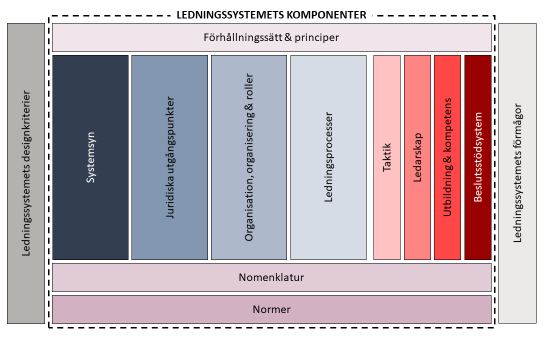 Mer information │ msb.se/els
ELS Behovsanalys 

ELS Grundkonstruktion 

Rapporter 
Militära ledningssystem 
NIMS/ICS ledningsmodell
Myndigheten för samhällsskydd och beredskaps föreskrifter om ledning av kommunal räddnings­tjänst
Förslag ute på remiss
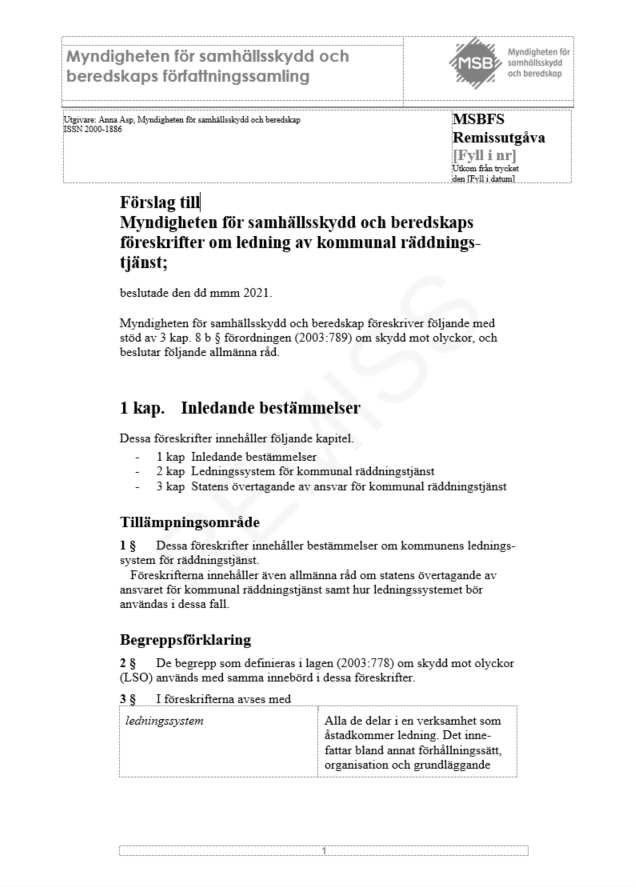 MSBFS Ledning av kommunal räddnings­tjänst
8 b §    Myndigheten för samhällsskydd och beredskap får meddela föreskrifter om kommunens ledningssystem för räddnings-tjänst samt om märkning av personalens arbetskläder, fordon och annan utrustning. (SFS 2020:883) 

Förslag, konsekvensutredning och missiv
Föreskrifter och allmänna råd i förhållande till lag och förordning samt vägledning
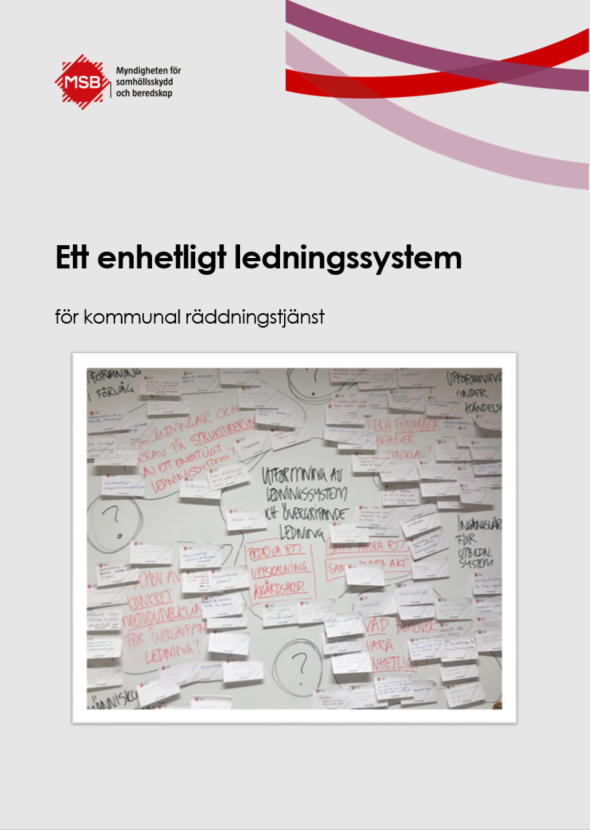 ▼  Utgår ifrån  ◄
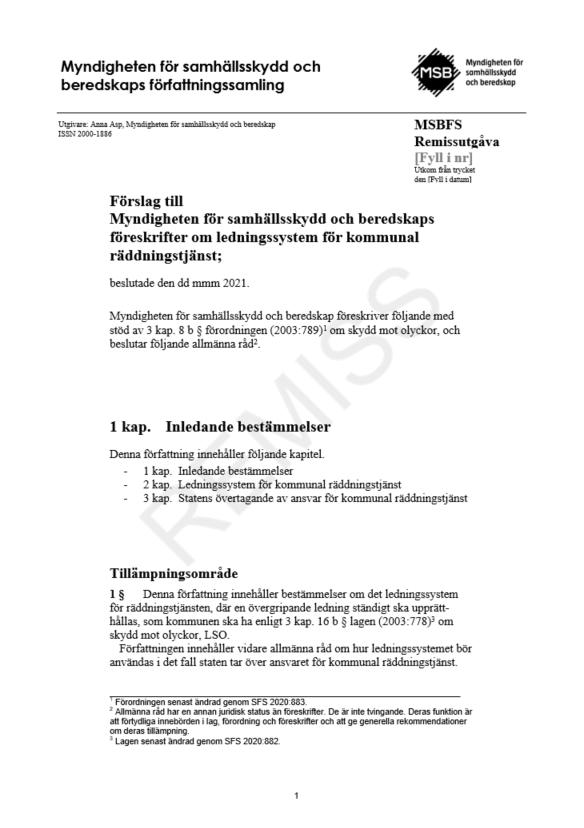 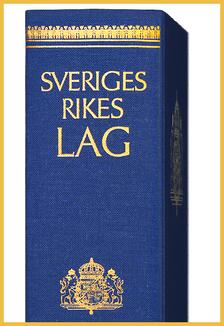 ►  Harmoniseras med  ▲
Avvägningar
Statens styrning vs. kommunalt självstyre 
Inskränkningar i det kommunala självstyret bör vara väl motiverade 

VAD ska styras? 
Inte dimensionering – framgår av propositionen, sid 36-37 
Uppgifter – Vad som ska kunna utföras 
Befattningar – en väg att uppnå enhetlighet och gemensam förmåga 
Robusthet
Tre kapitel
Inledande bestämmelser
Minimerat antalet begrepp 
Ledningssystem för kommunal räddnings­tjänst 
Återkommer i kommande bild
Statens övertagande av ansvar för kommunal räddningstjänst
Kriterier 
Planering 
Ledning
Ledningssystem för kommunal räddnings­tjänst
Utformning 
Övergripande ledning 
Räddningsledare 
Ledning av räddningsinsats 
Inledande och avslutande av räddningsinsats
Personal 
Märkning 
Teknisk robusthet
Ledningsplatser
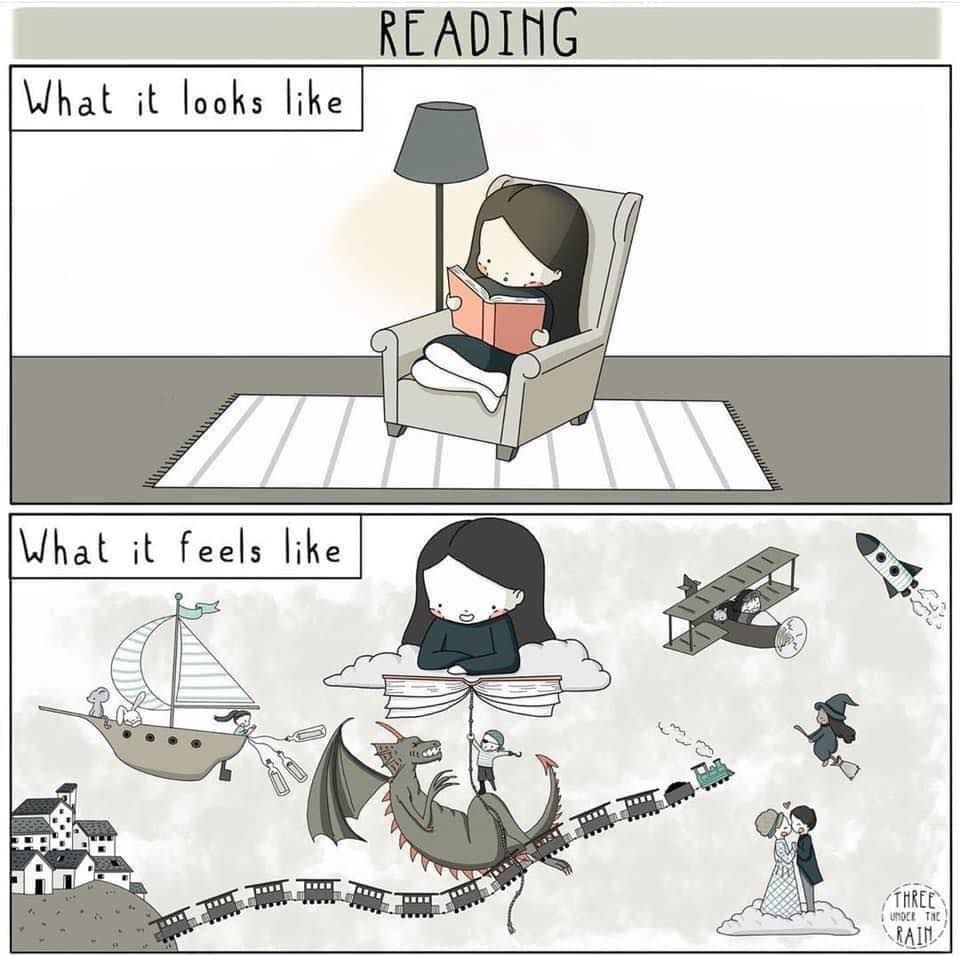 Tack!!
anders.ahlstrom@msb.se
msb.se/els  │  els@msb.se